Mastering NT Greek
Vocabulary for Chapter 12 – Imperfect Verbs

MODERN gREEK Pronunciations
English  Greek
Greek  English
Chapter 12 Vocab     Gr  Eng
You can click any where on the screen to bring up the translated word 
Hit Next/Previous button to go to the next/previous word

Click on any title to return to the very beginning
To Full Word List
Previous
Next
Chapter 12 Vocab     Gr  Eng
Previous
Next
Chapter 12 Vocab     Gr  Eng
ἀποθνῄσκω
I die           (111)
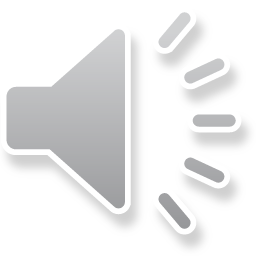 Previous
Next
Chapter 12 Vocab     Gr  Eng
Previous
Next
Chapter 12 Vocab     Gr  Eng
ἐκεῖ
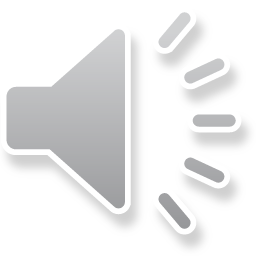 there            (105)
Previous
Next
Chapter 12 Vocab     Gr  Eng
Previous
Next
Chapter 12 Vocab     Gr  Eng
ἕως
until            (146)
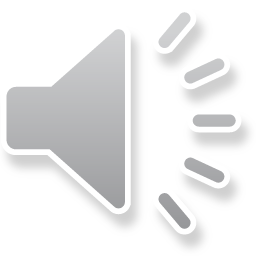 Previous
Next
Chapter 12 Vocab     Gr  Eng
Previous
Next
Chapter 12 Vocab     Gr  Eng
ἰδού
behold             (200)
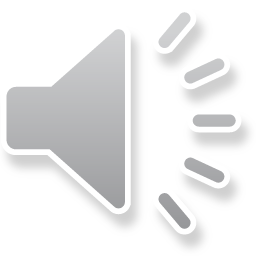 Previous
Next
Chapter 12 Vocab     Gr  Eng
Previous
Next
Chapter 12 Vocab     Gr  Eng
ἵνα
in order that         (663)
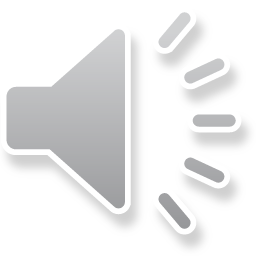 Previous
Next
Chapter 12 Vocab     Gr  Eng
Previous
Next
Chapter 12 Vocab     Gr  Eng
Ἰωάννης, -ου, ὁ
John          (135)
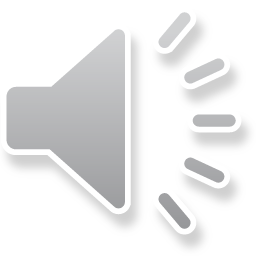 Previous
Next
Chapter 12 Vocab     Gr  Eng
Previous
Next
Chapter 12 Vocab     Gr  Eng
μέν
on the one hand, indeed     (179)
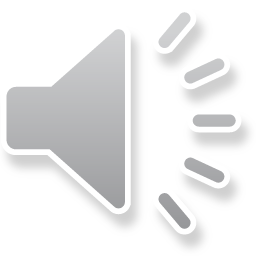 Previous
Next
Chapter 12 Vocab     Gr  Eng
Previous
Next
Chapter 12 Vocab     Gr  Eng
ὅλος, -η, -ον
whole, entire        (109)
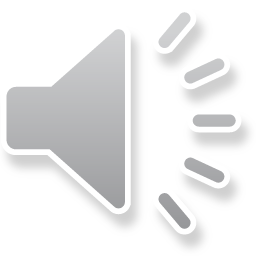 Previous
Next
Chapter 12 Vocab     Gr  Eng
Previous
Next
Chapter 12 Vocab     Gr  Eng
ὅτε
when           (103)
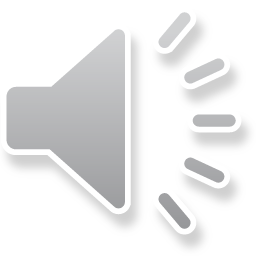 Previous
Next
Chapter 12 Vocab     Gr  Eng
Previous
Next
Chapter 12 Vocab     Gr  Eng
σύν
with      (with dat.)      (128)
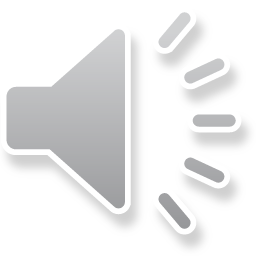 Previous
Next
Chapter 12 Vocab     Gr  Eng
Previous
Next
Chapter 12 Vocab     Gr  Eng
ἀποθνῄσκω	I die               Ἰωάννης, -ου, ὁ     John 
ἐκεῖ      there                           μέν     on the one hand, indeed 
ἕως   until                               ὅλος, -η, -ον    whole, entire 
ἰδού    behold                         ὅτε     when  
ἵνα    in order that                    σύν   with (with dat.)
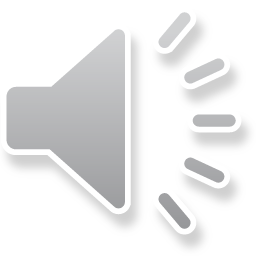 Previous
Next
Chapter 12 Vocab     Gr  Eng
Back to Full Word List
Again
Finished
Chapter 12 Vocab     Eng  Gr
You can click any where on the screen to bring up the translated word 
Hit Next/Previous button to go to the next/previous word

Click on any title to return to the very beginning
To Full Word List
Previous
Next
Chapter 12 Vocab     Eng  Gr
Previous
Next
Chapter 12 Vocab     Eng  Gr
ἀποθνῄσκω
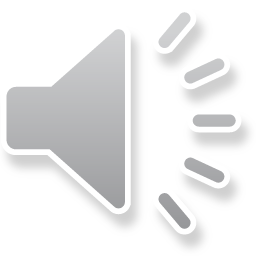 I die                (111)
Previous
Next
Chapter 12 Vocab     Eng  Gr
Previous
Next
Chapter 12 Vocab     Eng  Gr
ἐκεῖ
there            (105)
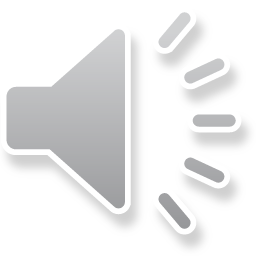 Previous
Next
Chapter 12 Vocab     Eng  Gr
Previous
Next
Chapter 12 Vocab     Eng  Gr
ἕως
until          (146)
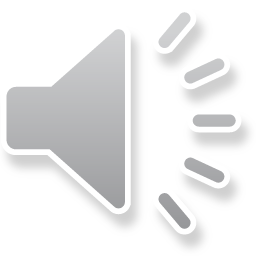 Previous
Next
Chapter 12 Vocab     Eng  Gr
Previous
Next
Chapter 12 Vocab     Eng  Gr
ἰδού
behold              (200)
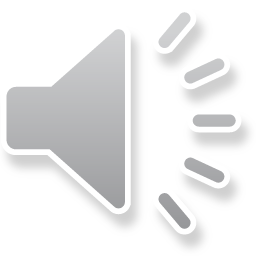 Previous
Next
Chapter 12 Vocab     Eng  Gr
Previous
Next
Chapter 12 Vocab     Eng  Gr
ἵνα
in order that          (663)
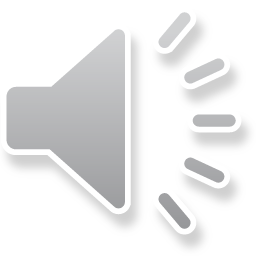 Previous
Next
Chapter 12 Vocab     Eng  Gr
Previous
Next
Chapter 12 Vocab     Eng  Gr
Ἰωάννης, -ου, ὁ
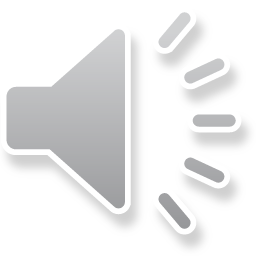 John             (135)
Previous
Next
Chapter 12 Vocab     Eng  Gr
Previous
Next
Chapter 12 Vocab     Eng  Gr
μέν
on the one hand, indeed     (179)
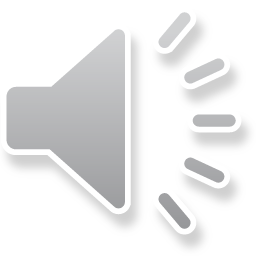 Previous
Next
Chapter 12 Vocab     Eng  Gr
Previous
Next
Chapter 12 Vocab     Eng  Gr
ὅλος, -η, -ον
whole, entire          (109)
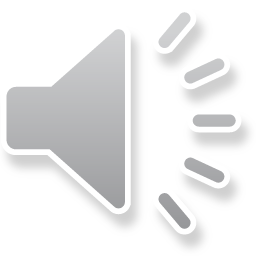 Previous
Next
Chapter 12 Vocab     Eng  Gr
Previous
Next
Chapter 12 Vocab     Eng  Gr
ὅτε
when          (103)
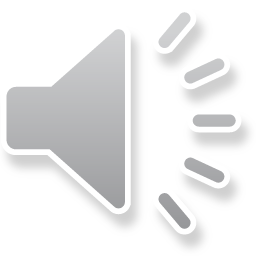 Previous
Next
Chapter 12 Vocab     Eng  Gr
Previous
Next
Chapter 12 Vocab     Eng  Gr
σύν
with     (with dat.)      (128)
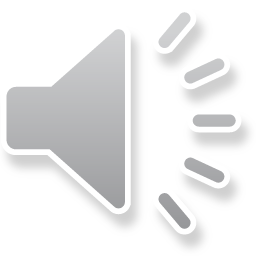 Previous
Next
Chapter 12 Vocab     Eng  Gr
Previous
Next
Chapter 12 Vocab     Eng  Gr
ἀποθνῄσκω	I die               Ἰωάννης, -ου, ὁ     John 
ἐκεῖ      there                           μέν     on the one hand, indeed 
ἕως   until                               ὅλος, -η, -ον    whole, entire 
ἰδού    behold                         ὅτε     when  
ἵνα    in order that                    σύν   with (with dat.)
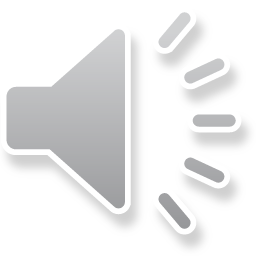 Previous
Next
Chapter 12 Vocab     Eng  Gr
Back to Full Word List
Again
Finished